CompSci 101Introduction to Computer Science
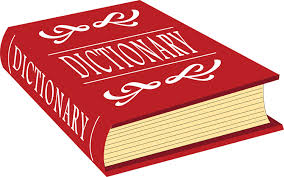 November 4, 2014

Prof. Rodger
Thanks to Elizabeth Down and Yossra Hamid for 
giving this lecture!
Announcements
No Reading or RQ for next time
Assignment 6 due Thursday
APT 7 due today! APT 8 out today!
Exam 2 Nov 13  - practice test available Thursday
Note – fill out form if you have an APT that works on your computer but we gave you 0

Finish lecture notes from last time
Today – practice with dictionaries
Classwork for Nov 4
See the classwork page under today’s date on the calendar page. 
Google form links are on that page

If time discuss APT EmailsCourse, if not we will discuss next class period.